Cancer 
Lesson 3.2 - Part 1
How do normal cells become cancer cells?
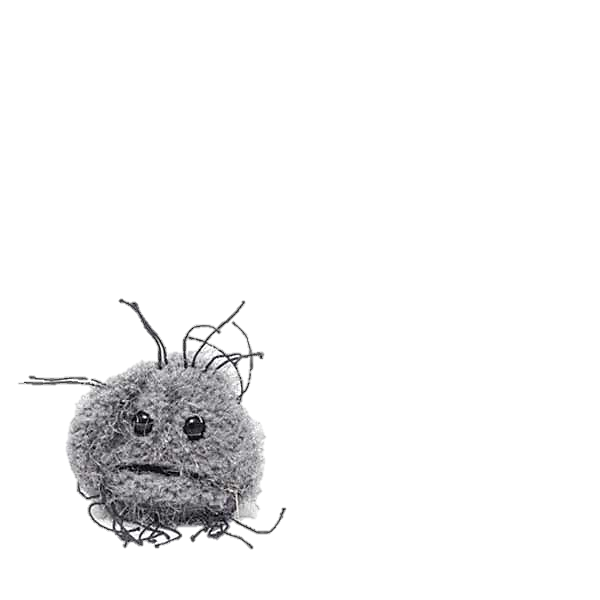 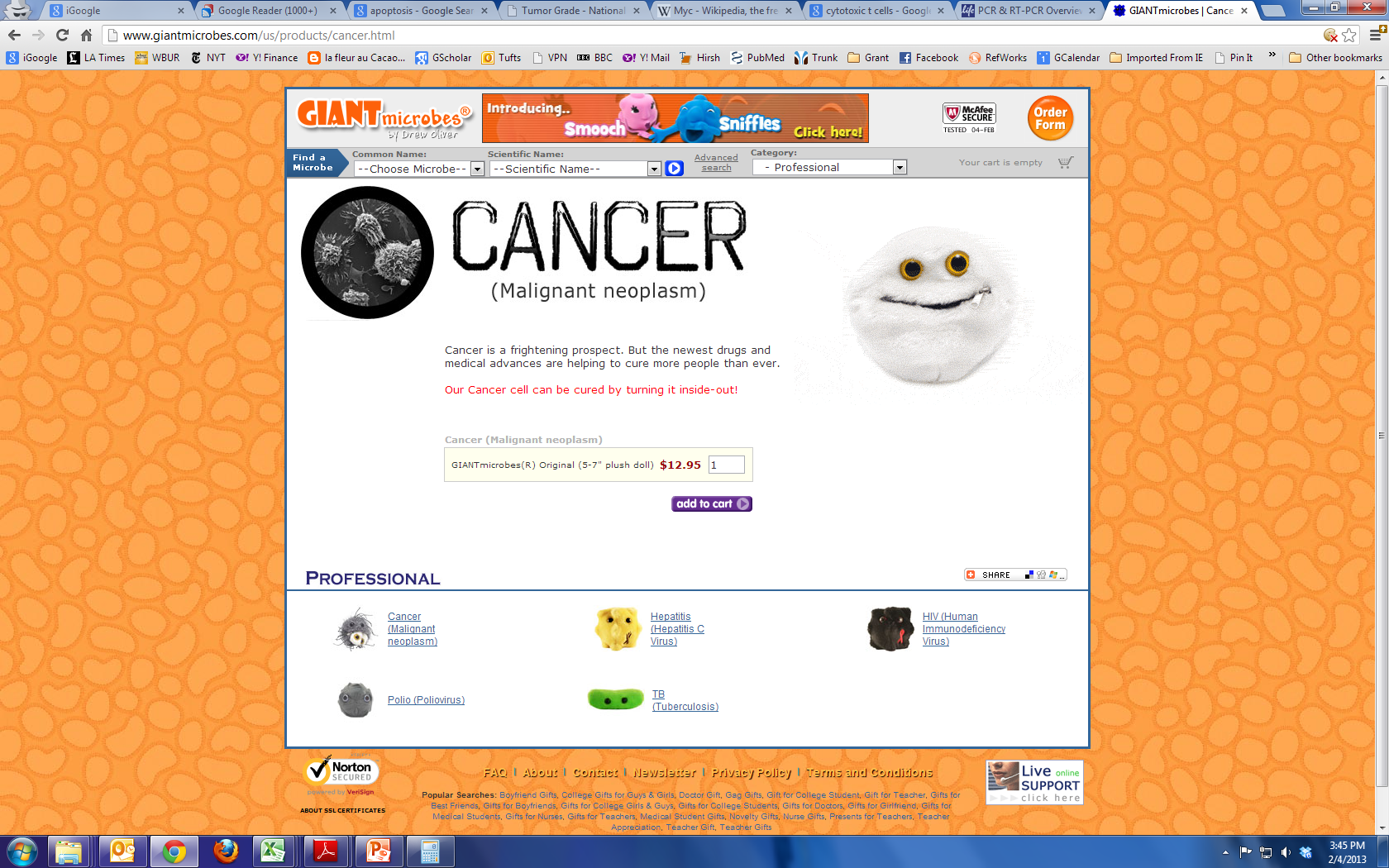 Do Now
What are these steps in the life cycle of a cell?
A new cell is born
It talks to its friends
It grows up and gets a job
It gets old and dies
The steps in a cell’s life cycle
A new cell is born
It talks to its friends
It grows up and gets a job
It gets old and dies
Cell division
Cell signaling
Cell differentiation
Cell aging and death
What happens when the cell becomes cancerous?
A new cell is born
It talks to its friends
It grows up and gets a job
It gets old and dies
Cell division
Cell signaling
Loses control
Cell differentiation
Cell aging and death
This is called Transformation!
[Speaker Notes: Tell the students the process of loss of control is called transformation. The next two lessons are about how transformation occurs]
How do normal cells transform into cancer cells?
A new cell is born
It talks to its friends
It grows up and gets a job
It gets old and dies
Cell division
Cell signaling
Lose control
Cell differentiation
Cell aging and death
Mutations!
[Speaker Notes: Narrative mutations cause loss of control. What are mutations]
Mutations are permanent changes in DNA sequence
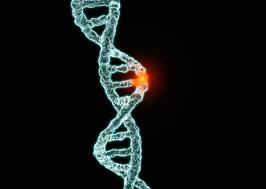 [Speaker Notes: Answers the question]
Driving cells towards cancer
Mutations that switch oncogenes ON
Mutations that switch tumor suppressor genes OFF
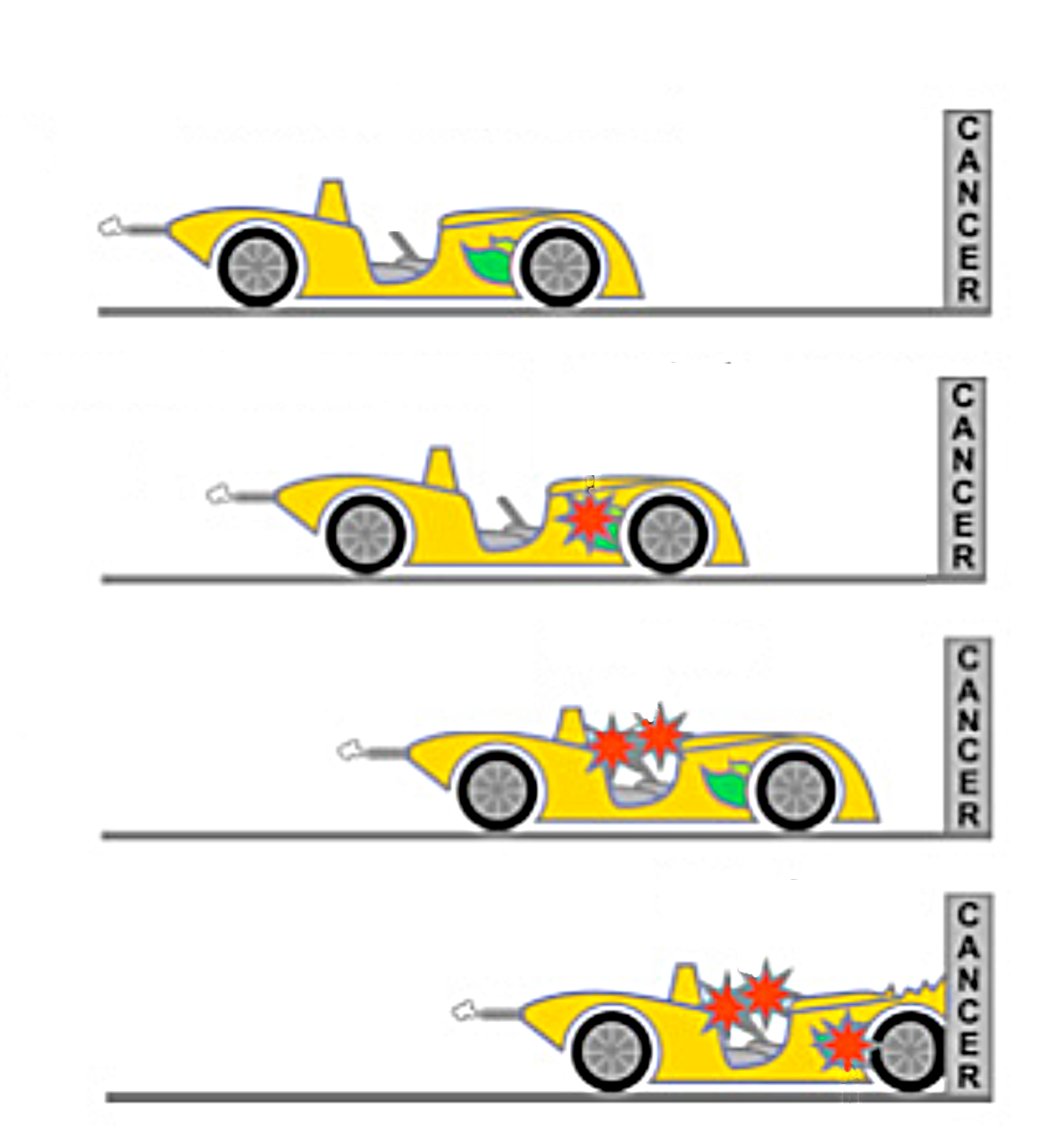 Oncogenes are like the gas
Tumor suppressors are like brakes
[Speaker Notes: We have talked before about how proto-oncogenes are switched on and tumor suppressors are switched off in cancer (review these concepts – proto-oncogenes make the cell divide, tumor suppressors regulate when the cell divides, how can mutations affect these genes?]
How mutations can switch genes on and off
Transposon
Transposons with active promoters switch gene transcription on permanently
Gene
Gene Expression
Transposons insert into an exon and switch gene transcription off permanently.
Proto-Oncogene
Transposon
[Speaker Notes: Uses the slide from the previous lesson to give an example of how a gene can be switched on and off. Emphasize that in this example, the permanent change in DNA sequence caused by the transposon (i.e. the mutation) is controlling gene transcription itself). Not necessary at this point to go into more detail.]
Mutations can also affect how a gene is translated
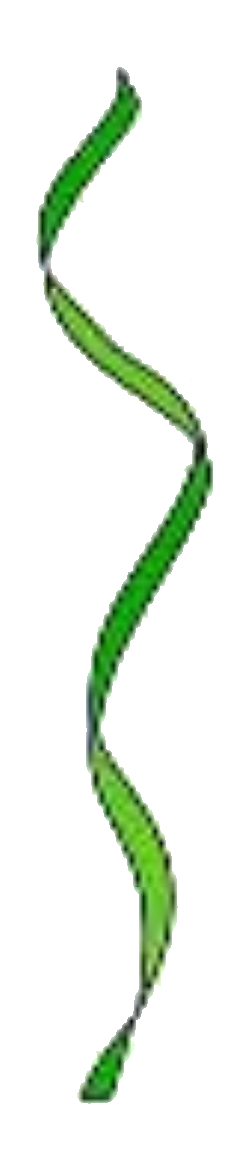 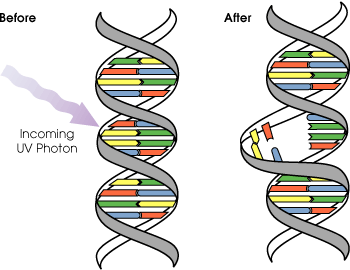 Protein
Normal
DNA
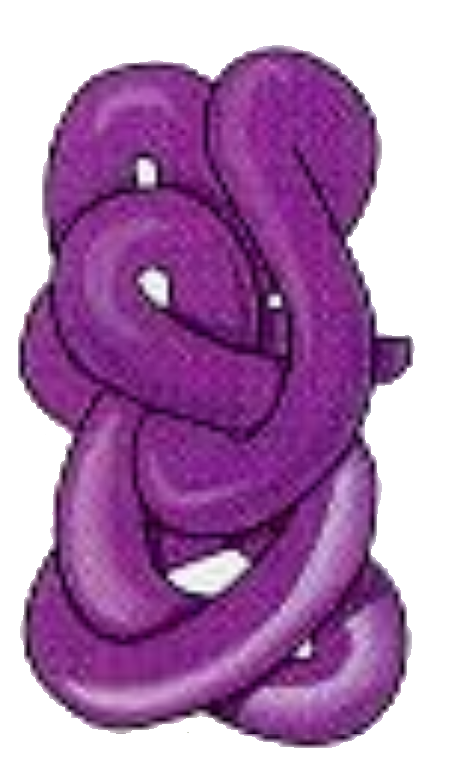 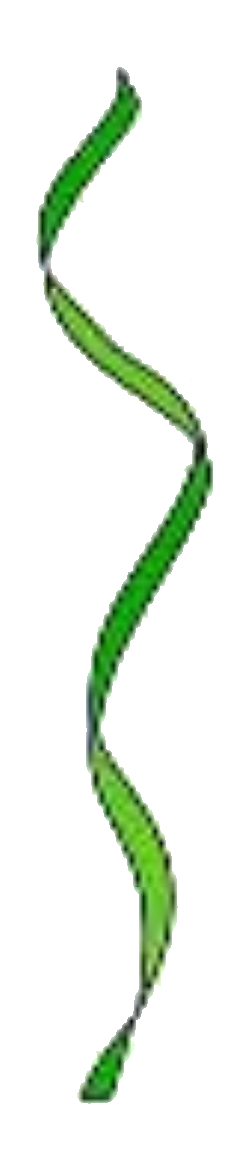 Mutated
DNA
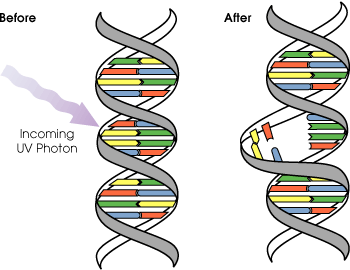 Active!
Mutated
Protein
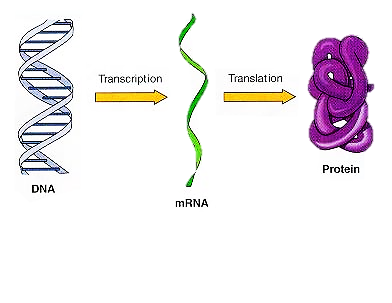 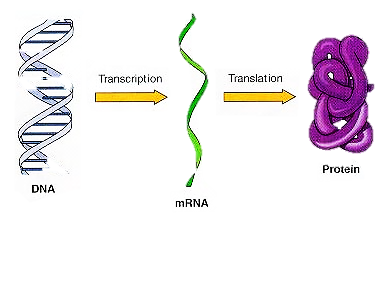 RNA
Transcription
Transcription
Translation
Translation
Inactive!
[Speaker Notes: This introduces the idea that the gene makes protein and that if the DNA is damaged then the protein may also be damaged and inactive.]
Mutations occur every time a cell replicates its DNA
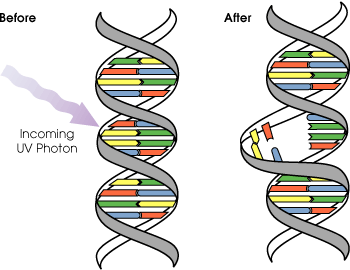 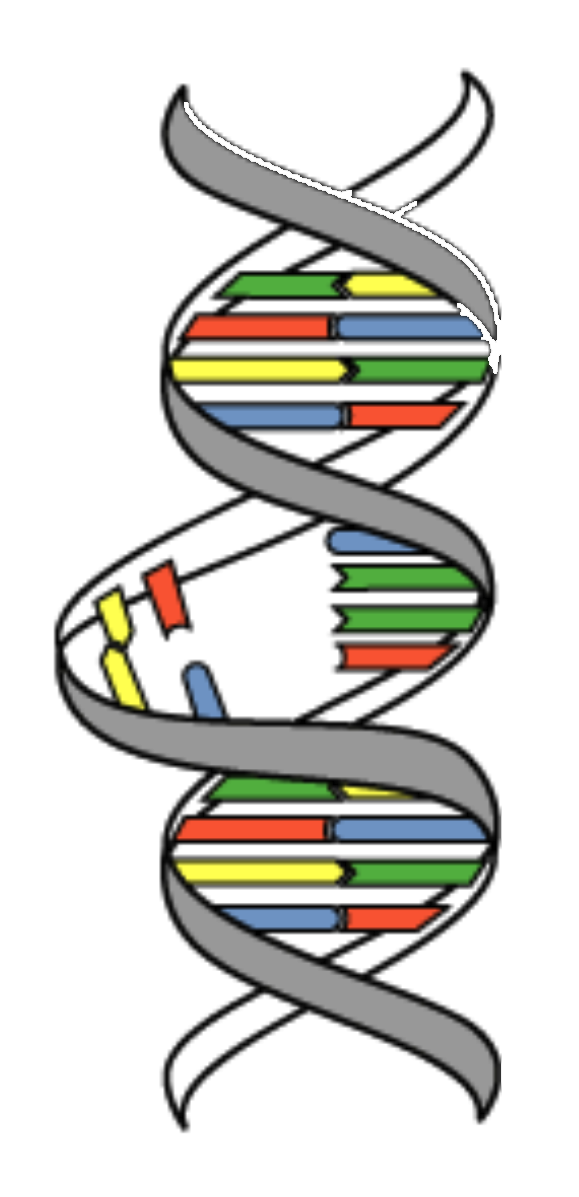 [Speaker Notes: This takes a step back and asks how does DNA get damaged. Very important slide because it emphasizes that DNA damage is a normal result of replication. Put in numbers about error rate.]
Carcinogens increase DNA mutation rate
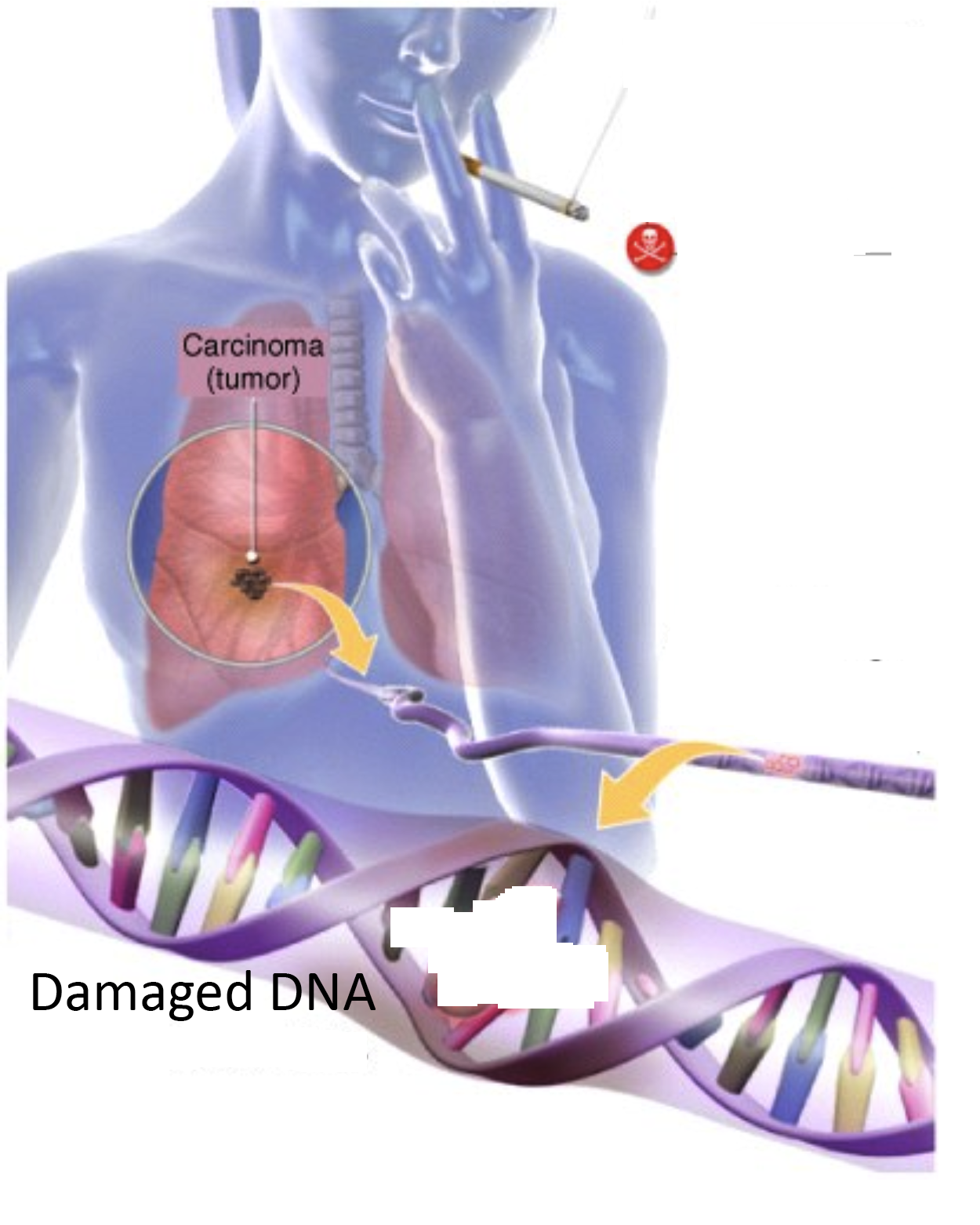 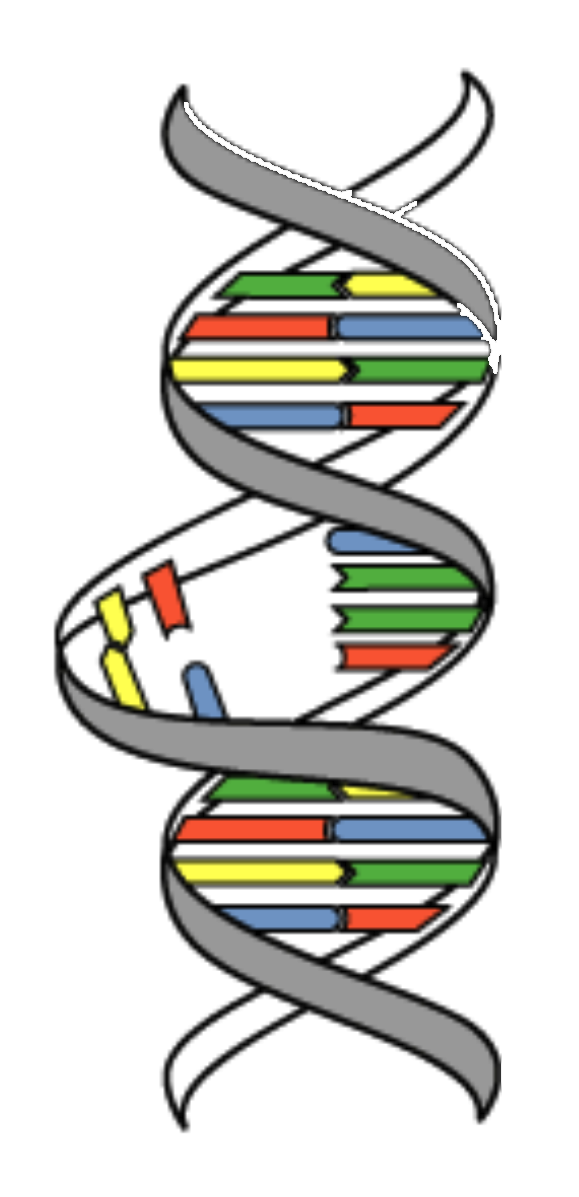 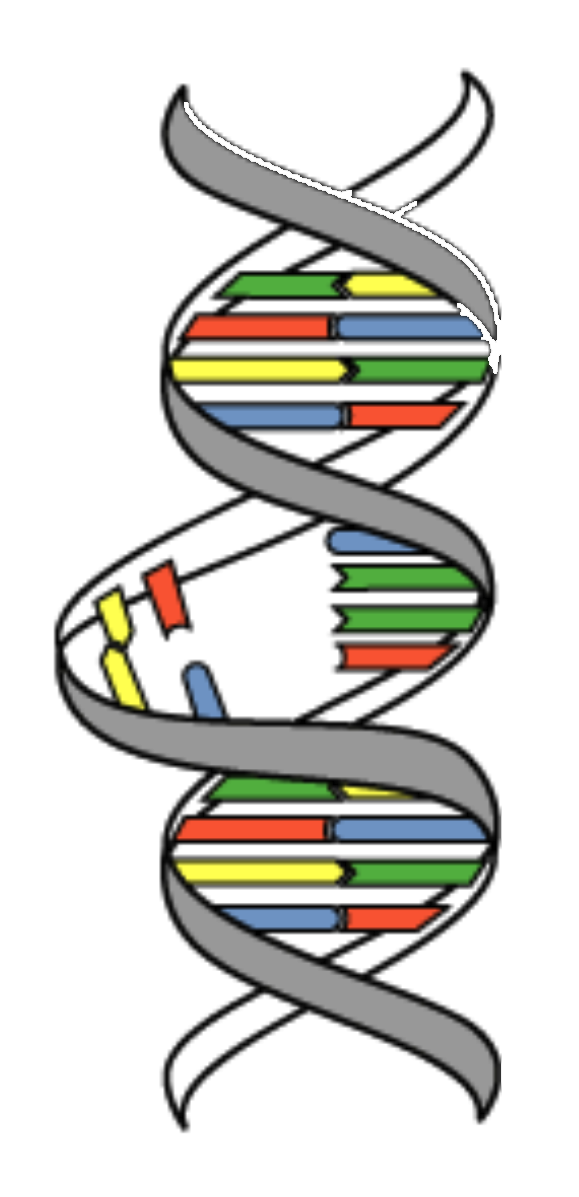 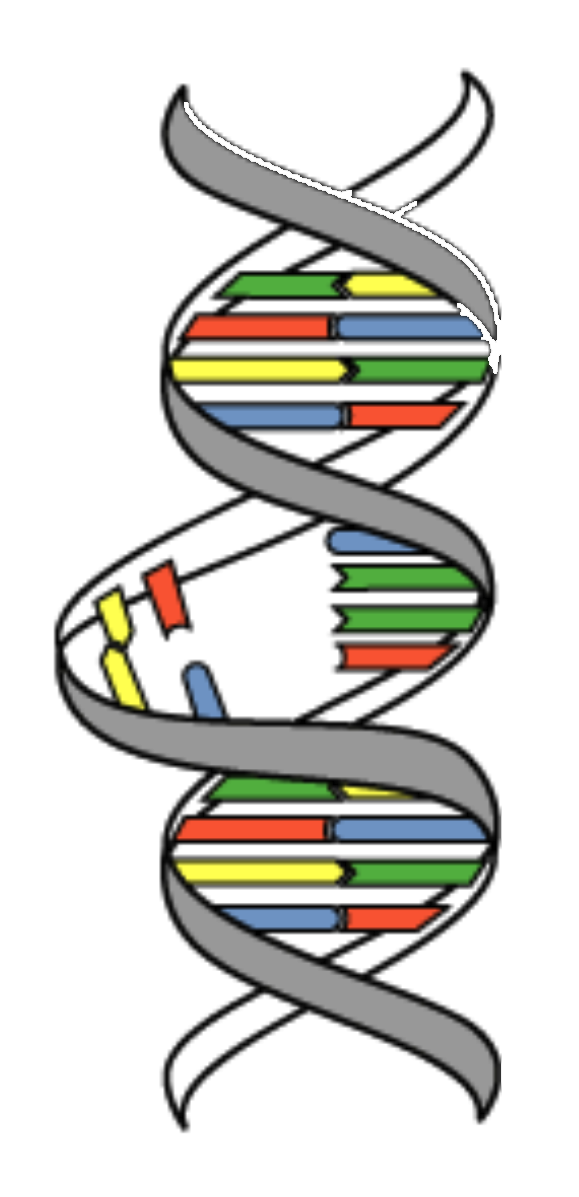 [Speaker Notes: Carcinogens increase the mutation rate]
What do mutations affect?
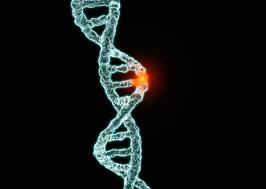 Large segments of chromosomes

Individual nucleotides
[Speaker Notes: Starts to talk about what mutations can affect, now we’ll go through both, step by step.]
Replicating chromosomes are unstable
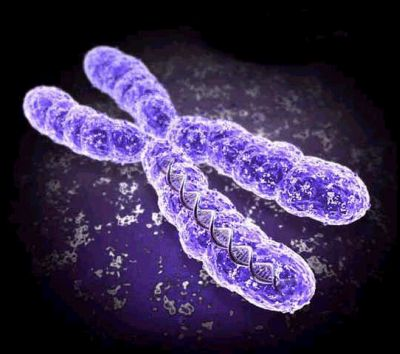 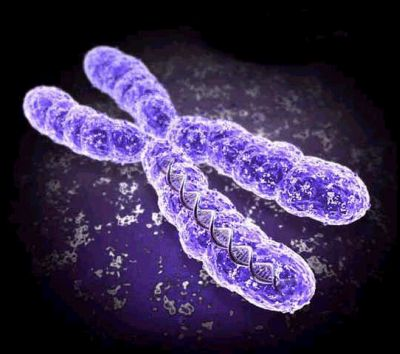 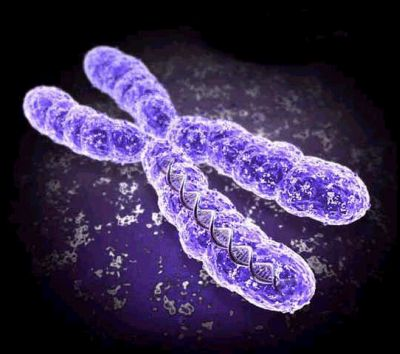 [Speaker Notes: Chromosomes can break when they are replicating normally and when they are repaired incorrect repair can occur. 
Carcinogens like UV sunlight can also cause chromosome instability by causing the chromosomes to break. The more they break the more likely that repair will be abnormal.]
What happens to unstable chromosomes?
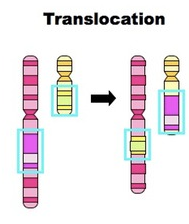 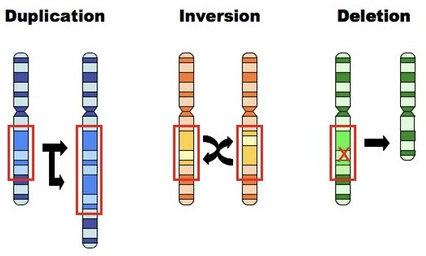 [Speaker Notes: Changed this slide


Duplications - a part of the chromosome is copied, resulting in duplicate segments (potentially increasing gene expression)
Inversions - a segment of a chromosome is removed and then replaced in reverse order
Deletions - a portion of a chromosome is lost (along with any genes contained within this segment)
Insertions - a part of one chromosome is removed and added to another chromosome (may interrupt gene sequences)
Translocations - segments of two chromosomes are exchanged (may interrupt gene sequences)


Ask students to predict, whether these changes would alter gene expression (more or less).]
When a chromosome is unstable
B
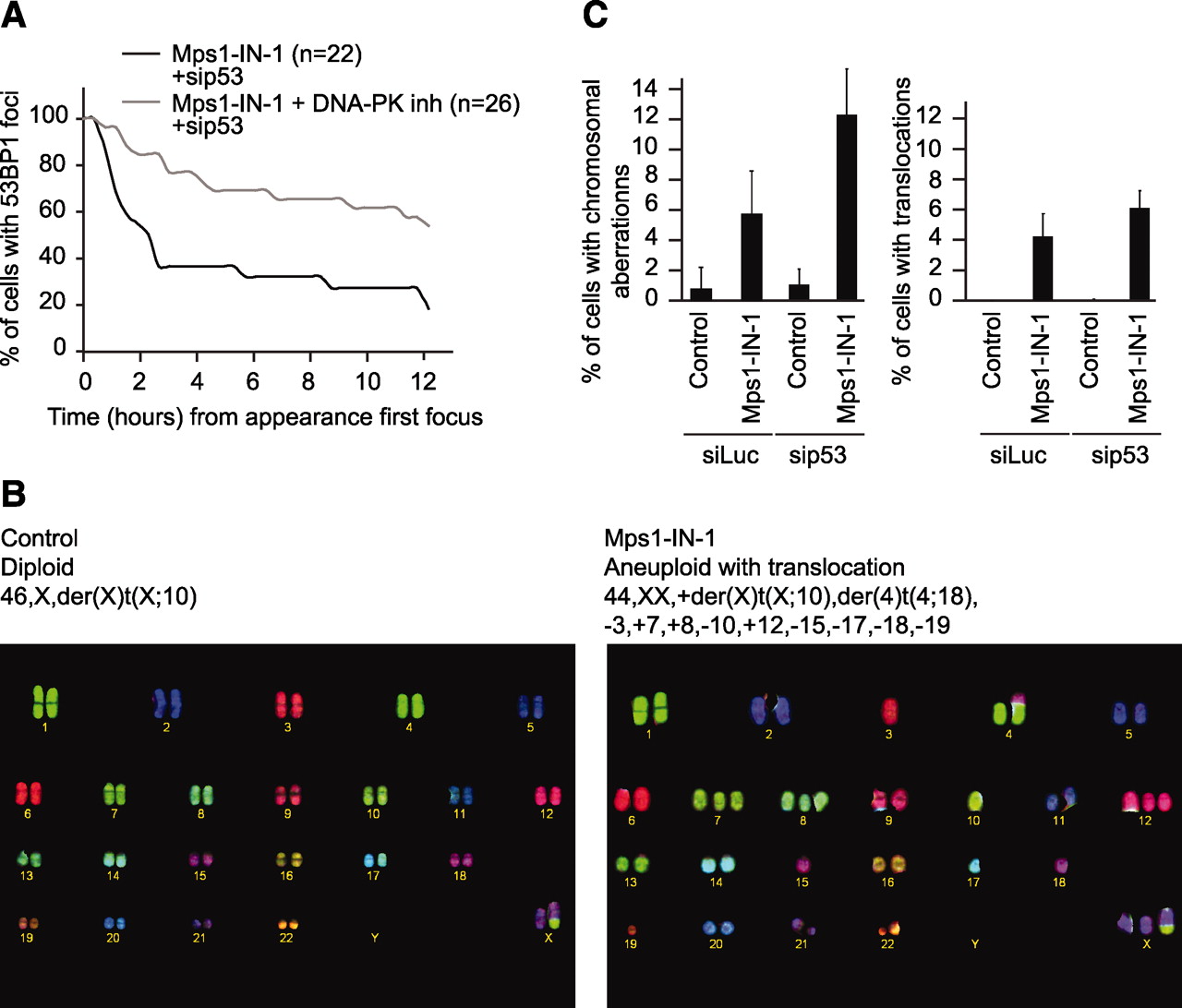 B
B
[Speaker Notes: This shows an actual picture of a translocated chromosome. Translocations are not uncommon and won’t have an effect if genes are moved from one place to another unless:
They are broken
They are duplicated
They are separated from their regulatory elements.]
Translocation mutations are common in leukemias
B
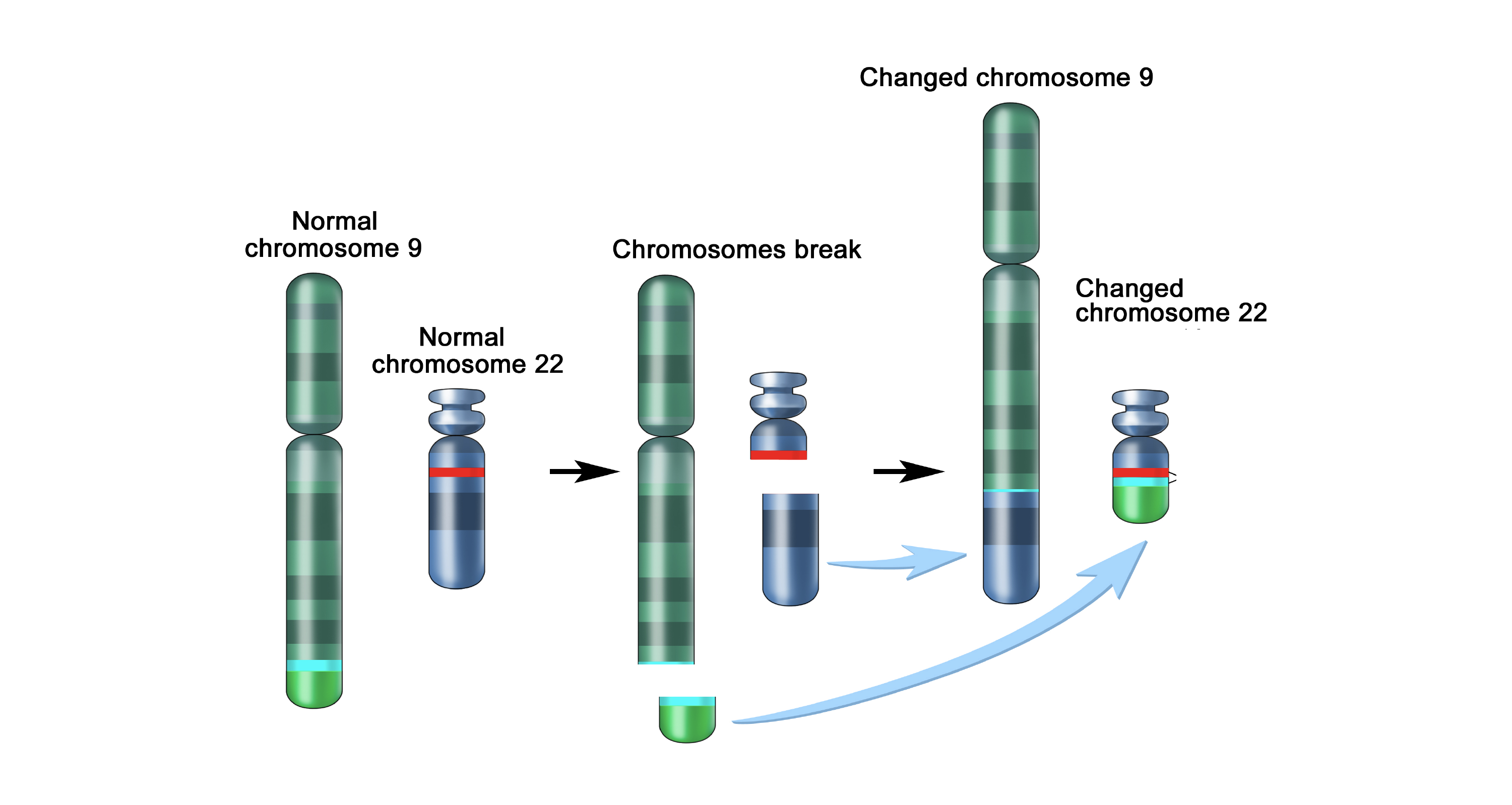 B
B
Translocation!
ABL gene
[Speaker Notes: Important to show an actual example (some info about Burkitt’s lymphoma).]
Mutations in single bases - SNPs*
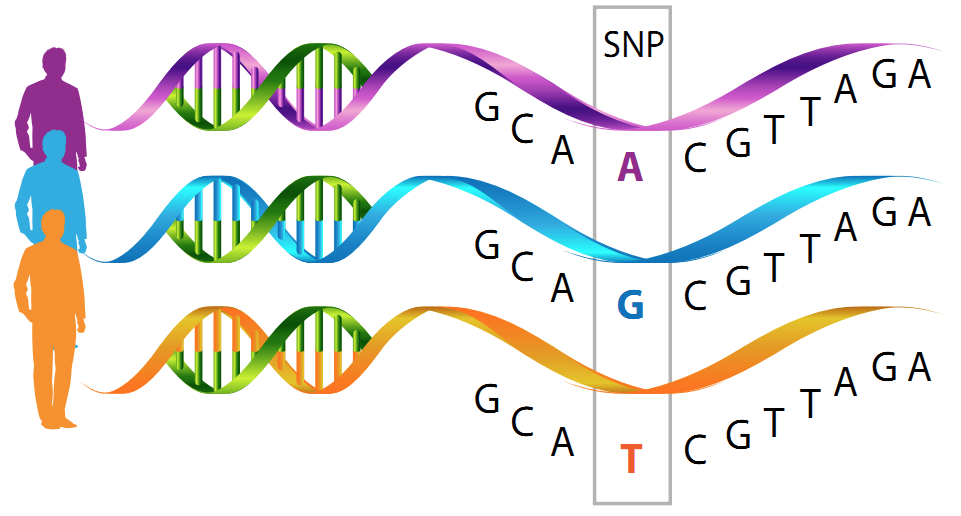 * SINGLE NUCLEOTIDE POLYMORPHISMS
[Speaker Notes: Second point – mutations in single bases. SNPs occur naturally in the population. They can be:
In genes (exons and introns)
In regulatory sequences
In untranslated regions with no function
Only important if they’re present in genes or in regulatory sequences (untranslated regions act as buffers)]
Making proteins from DNA
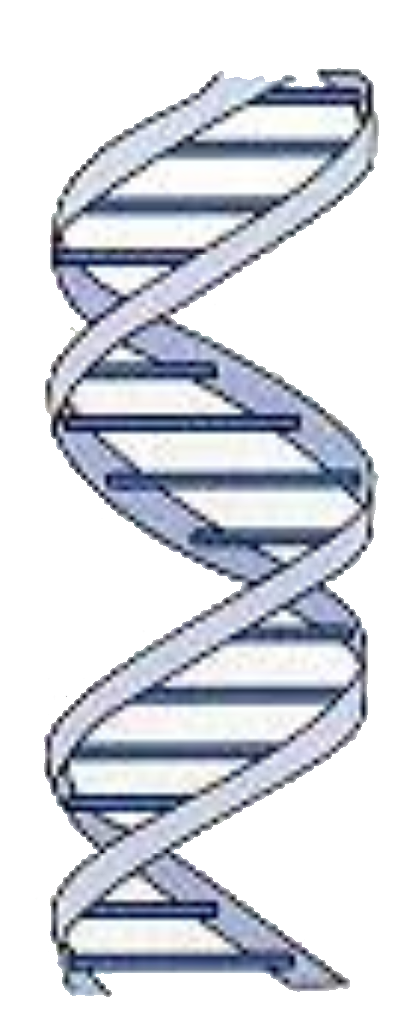 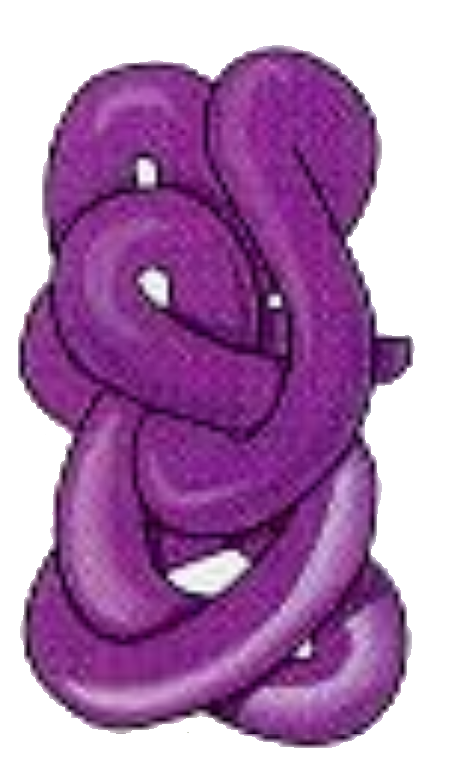 DNA
Protein
3 bases
1 amino acid
AGC
serine
codon
[Speaker Notes: This starts to link DNA to proteins. Talks about how DNA makes proteins and also brings up how protein shape is important and that mutations could affect protein shape.]
Amino acid codons
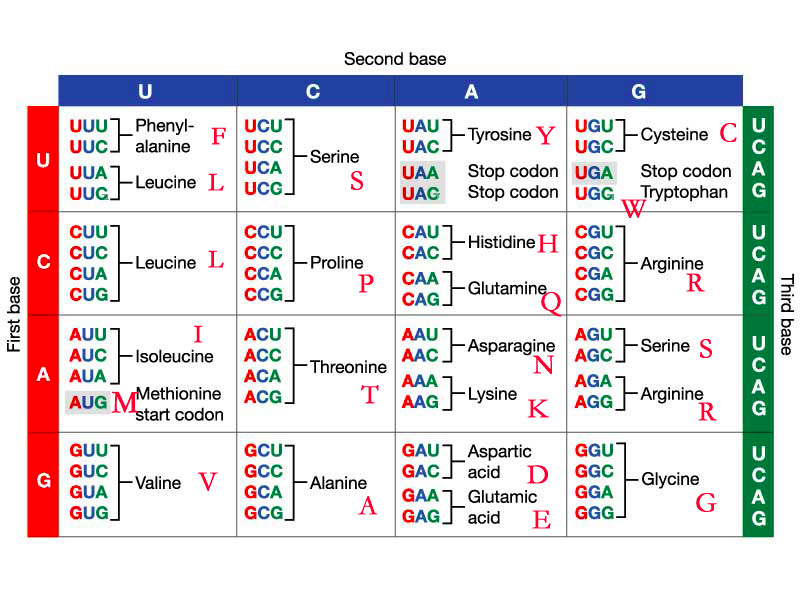 [Speaker Notes: Working with codons]
Divide this ‘DNA sequence’ into codons
THEBIGBADFLYHADONEREDEYEANDONEBLUEYE
THE BIG BAD FLY HAD ONE RED EYE AND ONE BLU EYE
[Speaker Notes: Working with codons]
Activity
How single nucleotide (point) mutations affect protein function
[Speaker Notes: The first part of the activity just talks about different point mutations, the second part about codons]
Wrap up: making point mutations
THE BIG BAD FLY HAD ONE RED EYE AND ONE BLU EYE
Take the Y out of ‘Fly’ and rearrange the codons
THE BIG BAD FLH ADO NER EDE YEA NDO NEB LU EYE
This is called a deletion mutation
[Speaker Notes: Wrap up from the activity]
Wrap – up: making point mutations
THE BIG BAD FLY HAD ONE RED EYE AND ONE BLU EYE
Add an extra Y after ‘Fly’ and rearrange the codons
THE BIG BAD FLY YHA DON ERE DEY EAN DON EBL UEY E
This is called an insertion mutation
[Speaker Notes: Both deletion and insertion mutations can cause protein translation to terminate]
Wrap-up: making point mutations
THE BIG BAD FLY HAD ONE RED EYE AND ONE BLU EYE
Change the D in ‘Had’ for S and rearrange the codons
THE BIG BAD FLY HAS ONE RED EYE AND ONE BLU EYE
This is called a substitution mutation
[Speaker Notes: Now we start  to talk about codon usage. Will this change the protein structure – maybe not it is still a word]
Wrap–up making point mutations
THE BIG BAD FLY HAS ONE RED EYE AND ONE BLU EYE
Amino acids can have more than one codon
Serine:	AGC
			AGU
			UCG
			UCA
			UCU
			UCC
[Speaker Notes: Has is a word like Had, it does not change the sense of the sentence, the protein can still be transcribed. Hence not all point mutations affect protein function]
Substituion mutations
Serine:	UCU
			UCA
			UCC
			UCG
CCU, CCA, CCC, CCG = proline 
ACU, ACA, ACC, ACG = threonine
GCU, GCA, GCC, GCG = alanine
[Speaker Notes: Has is a word like Had, it does not change the sense of the sentence, the protein can still be transcribed. Hence not all point mutations affect protein function]
Substitution mutations
Mutations that do change the amino acid are called non- synonymous
Mutations that don’t change the amino acid are called synonymous
[Speaker Notes: Has is a word like Had, it does not change the sense of the sentence, the protein can still be transcribed. Hence not all point mutations affect protein function]